Differentiation
Parametric Differentiation, Tangents and Normals
[Speaker Notes: T]
Parametric Differentiation
Parametric Differentiation
Example 1
Example 2
Example 2
Second Order Parametric Differentiation
Example
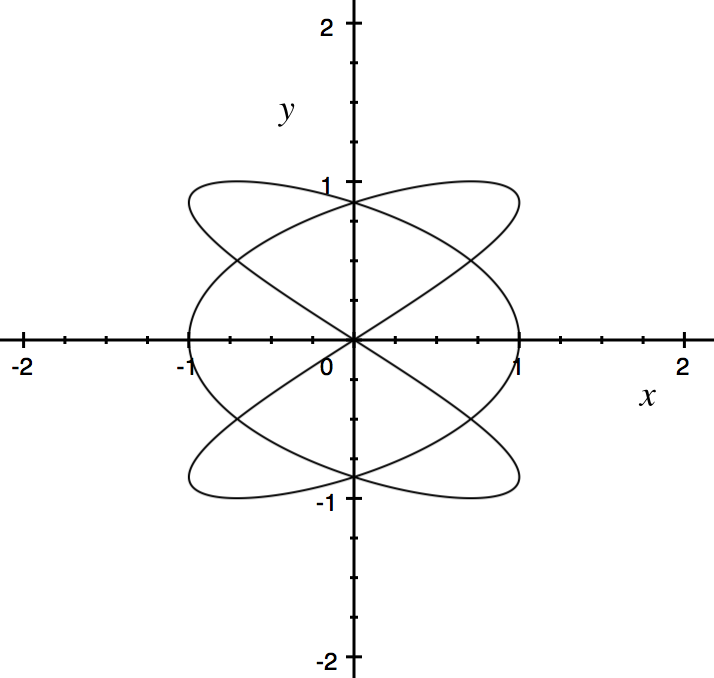 Example
Example
Practice
Delta Workbook
    Exercises 15.1-15.4, pp147-155
Workbook
    Pages 44-46
Tangents and Normals
A tangent is a straight line touching and parallel to a curve at a specific point.

A normal is a straight line touching and perpendicular to a curve at a specific point.
Tangents and Normals
Tangent
Normal
Tangents and Normals
Tangents and Normals
What are tangents used for?
    Visualising Gradients
    Geometry
    Physics (particularly slipping and breaking)
    Economics (particularly interpolation)
Tangents and Normals
What are normals used for?
    Geometry (particularly ‘nearest point’ calculations)
    Computer Graphics (particularly for ‘raytracing’)
    Physics (particularly forces like friction and support)
    When the tangent is undefined
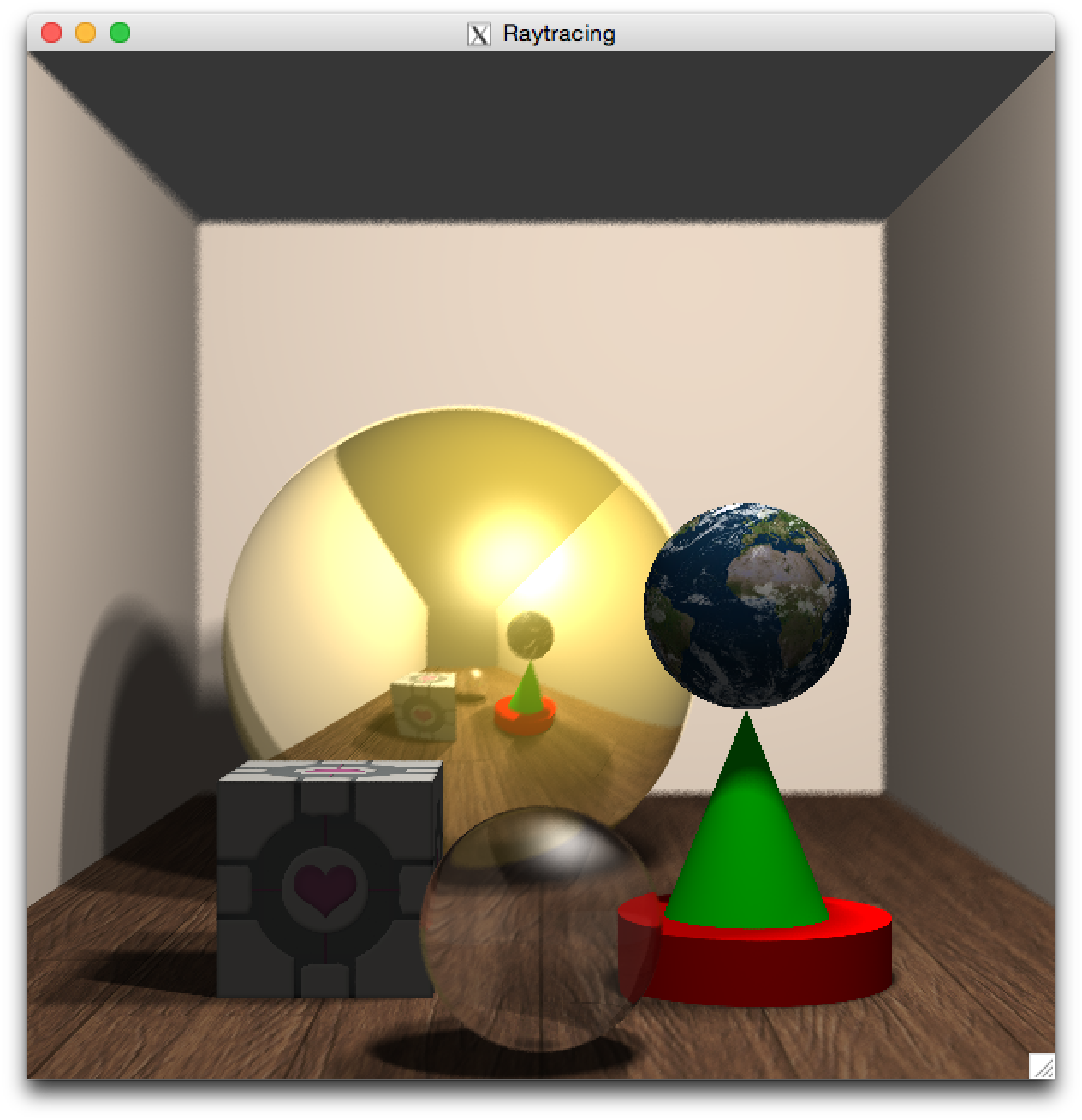 [Speaker Notes: This is an example of an image generated by a ray-tracer, made by Aaron Stockdill. The code makes extensive use of Normals.]
Example 1
Example 2
[Speaker Notes: This could be done other ways, but we’re going to use normals. 
	All ways eventually result in solving 2x^3 – 15x – 9 = 0, so they aren’t “easier”.]
Example 2
Example 2
Example 2
Absolute Minima
Relative Minima
Relative Maxima
[Speaker Notes: The picture of what’s going on, the three solutions, and a description of what’s going on:
	Minima mean that if you go along the curve in either direction you get farther away
	Maxima mean that if you go along the curve in either direction you get closer]
Practice
Delta Workbook
    Exercise 12.1, p135
Workbook
    Pages 47-55
Do Now
Any Questions?
Delta Workbook
    Exercises 12.1, 15.1-15.4
Workbook
    Pages 44-55
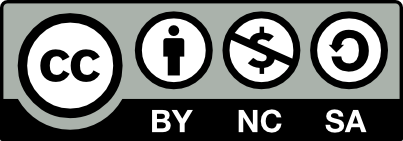 This work is licensed under a Creative Commons Attribution-NonCommercial-ShareAlike 4.0 International License.
Aaron Stockdill
2016